Alguns dos autores que tiveram especial importância na minha formação e vida académica
Alguns dos  meus “Heróis"
José Tavares
Universidade de Aveiro
 2020
https://www.jpctavares.com/
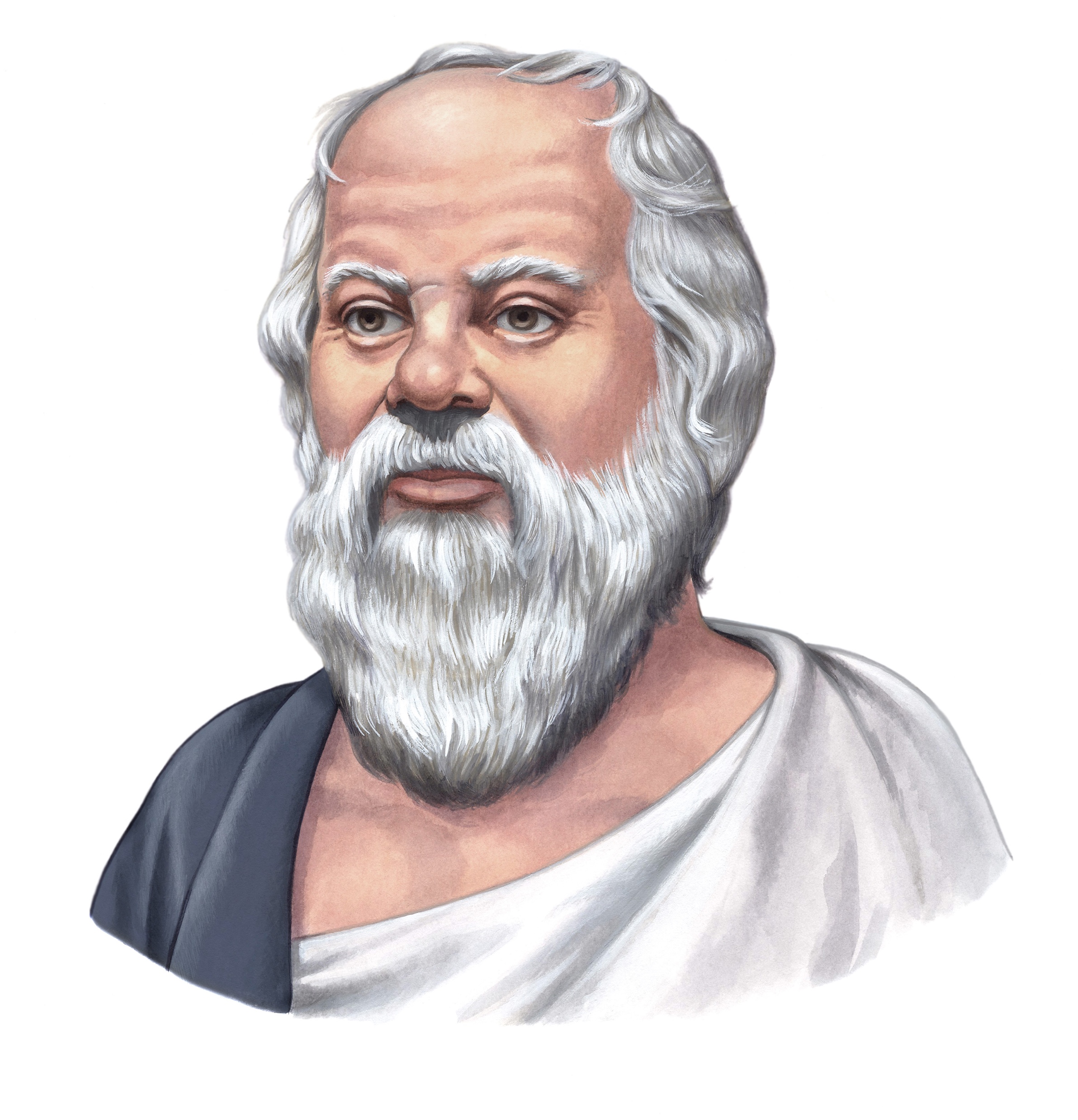 Sócrates (469 – 399)
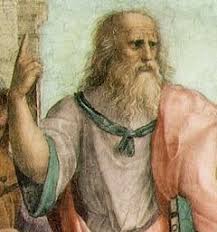 Platão (428 – 348)
S. Agostinho (354 – 430)
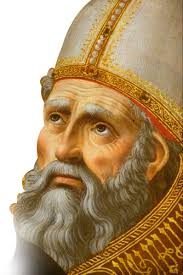 René Descartes (1596 – 1650)
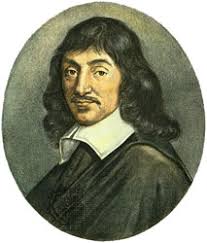 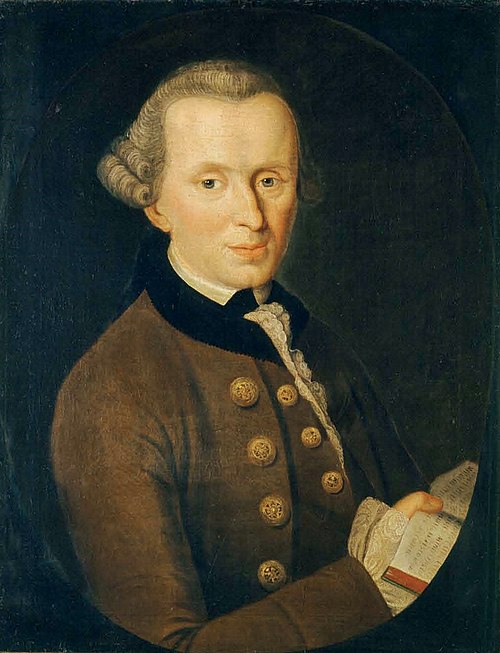 Emmanuel  Kant (1724 – 1804)
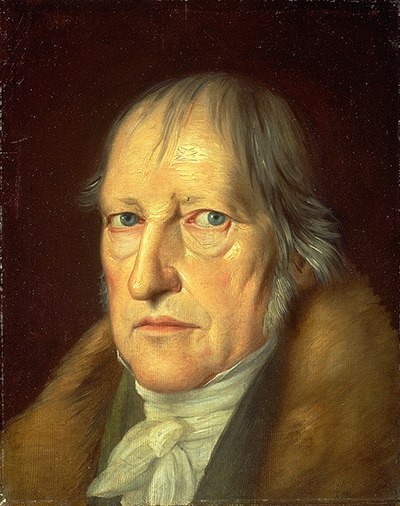 G .W. F. Hegel (1770 – 1831)
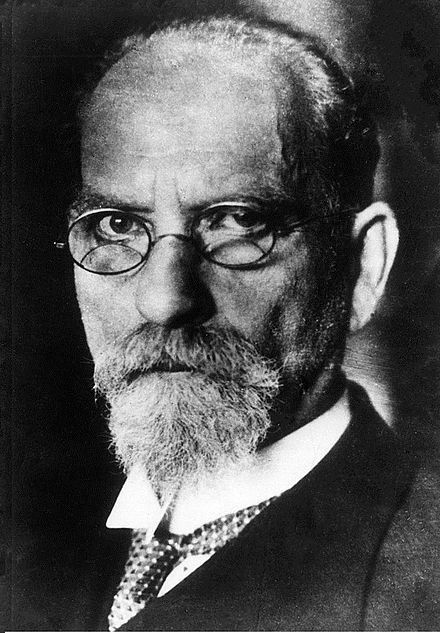 Edmund Husserl (1859 – 1938)
Maurice Merleau-Ponty (1908 – 1961)
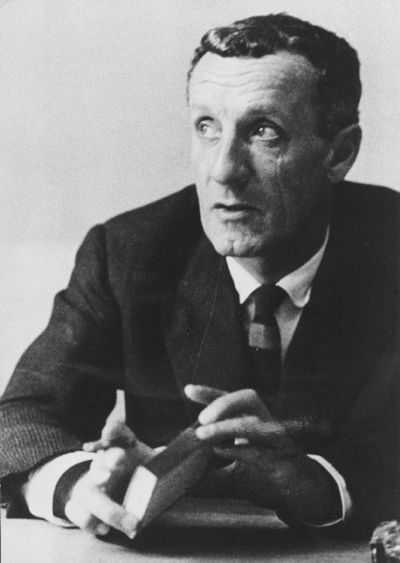 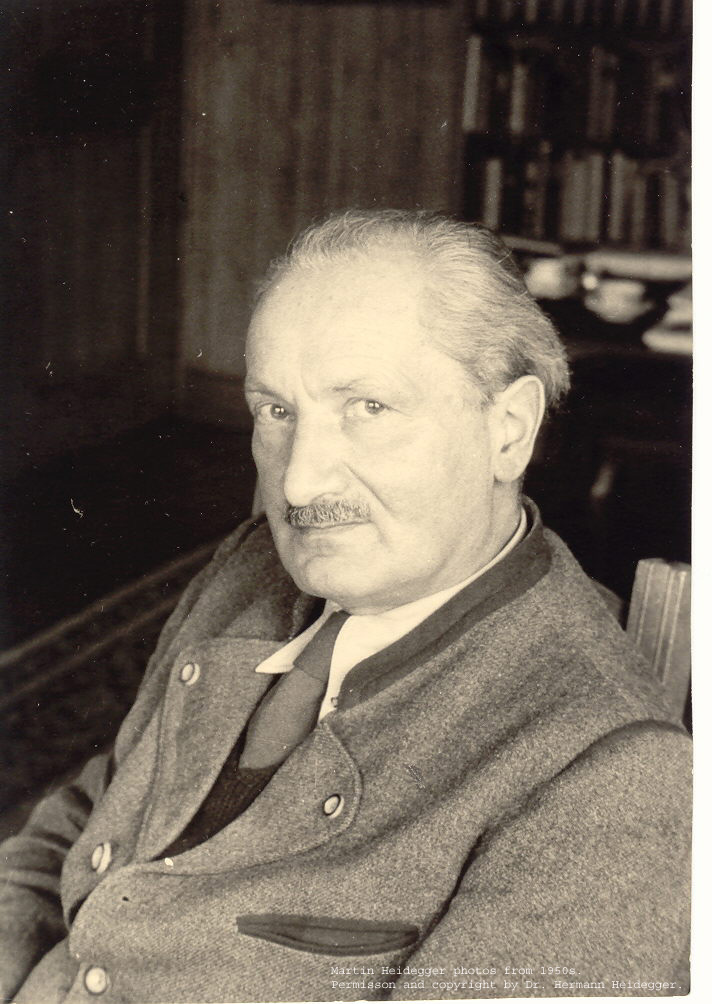 Martin Heidegger (1889 – 1976)
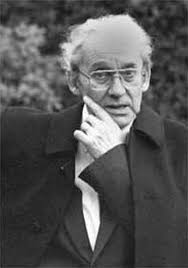 Paul Ricoer (1913 – 2005)
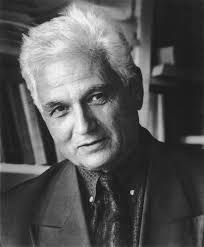 Jacques Derrida (1930 – 2007)
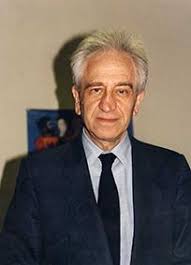 Jean Ladrière (1921 -2007)
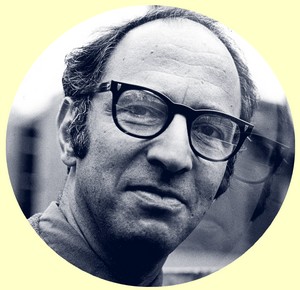 Thomas KUHN (1922 – 1996)
Leopold Zsondi (1893´1986)
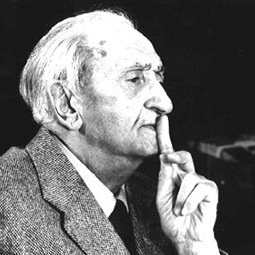 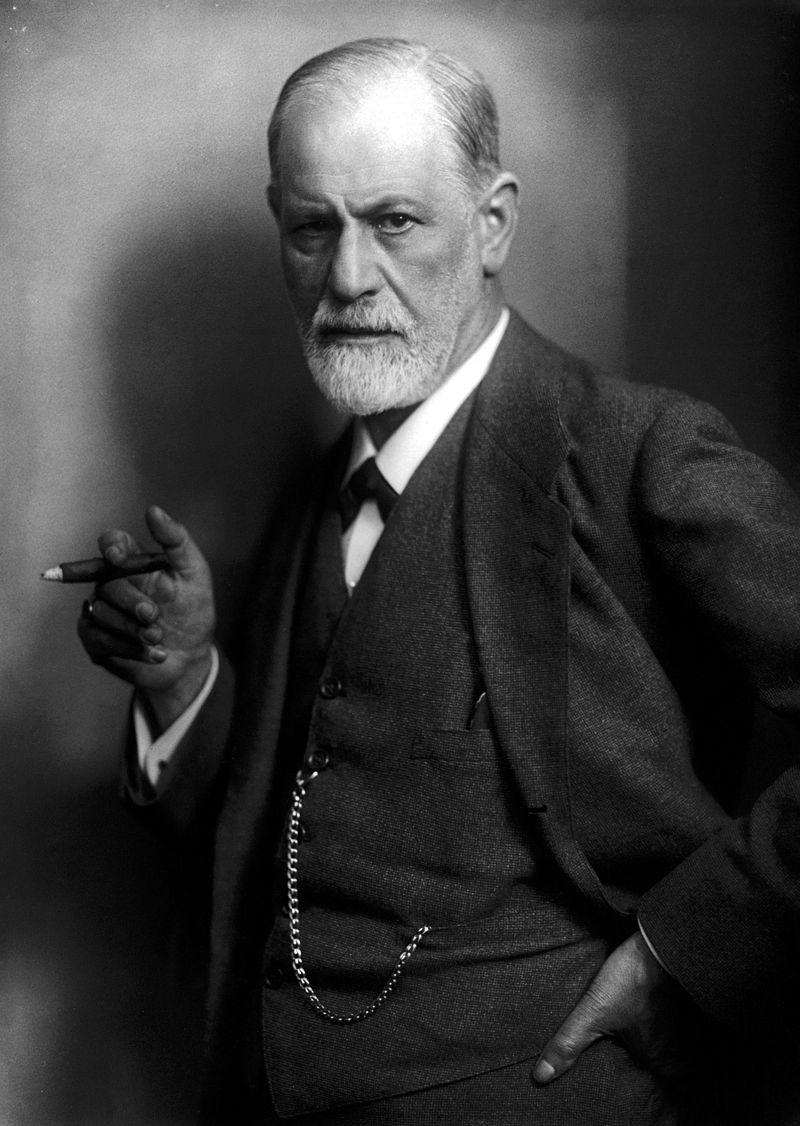 Sigmund Freud (1856- 1939)
Carl Gustav JUNG (1875 – 1961)
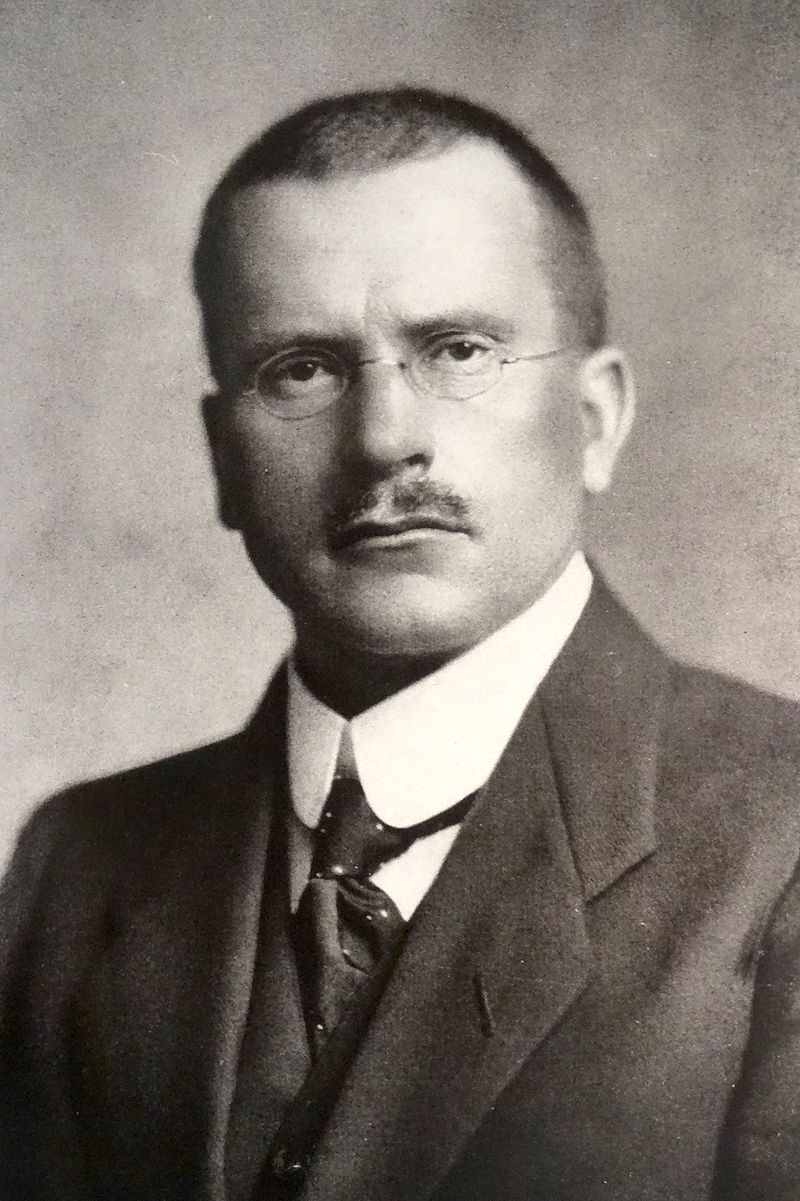 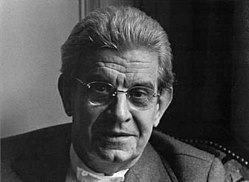 Jacques Lacan (1901 – 1981)
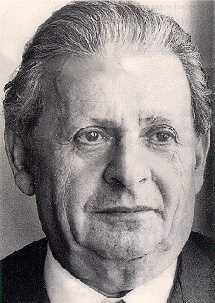 Emmanuel Levinas (1905 – 1995)
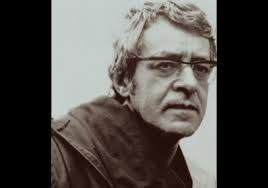 Jacques Taminiaux
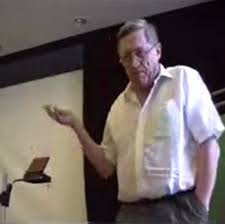 Jacques Schotte (1928 – 2007)
Lev Vygotsky (1896 – 1934)
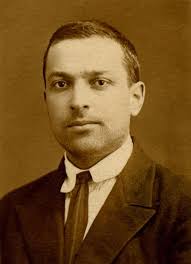 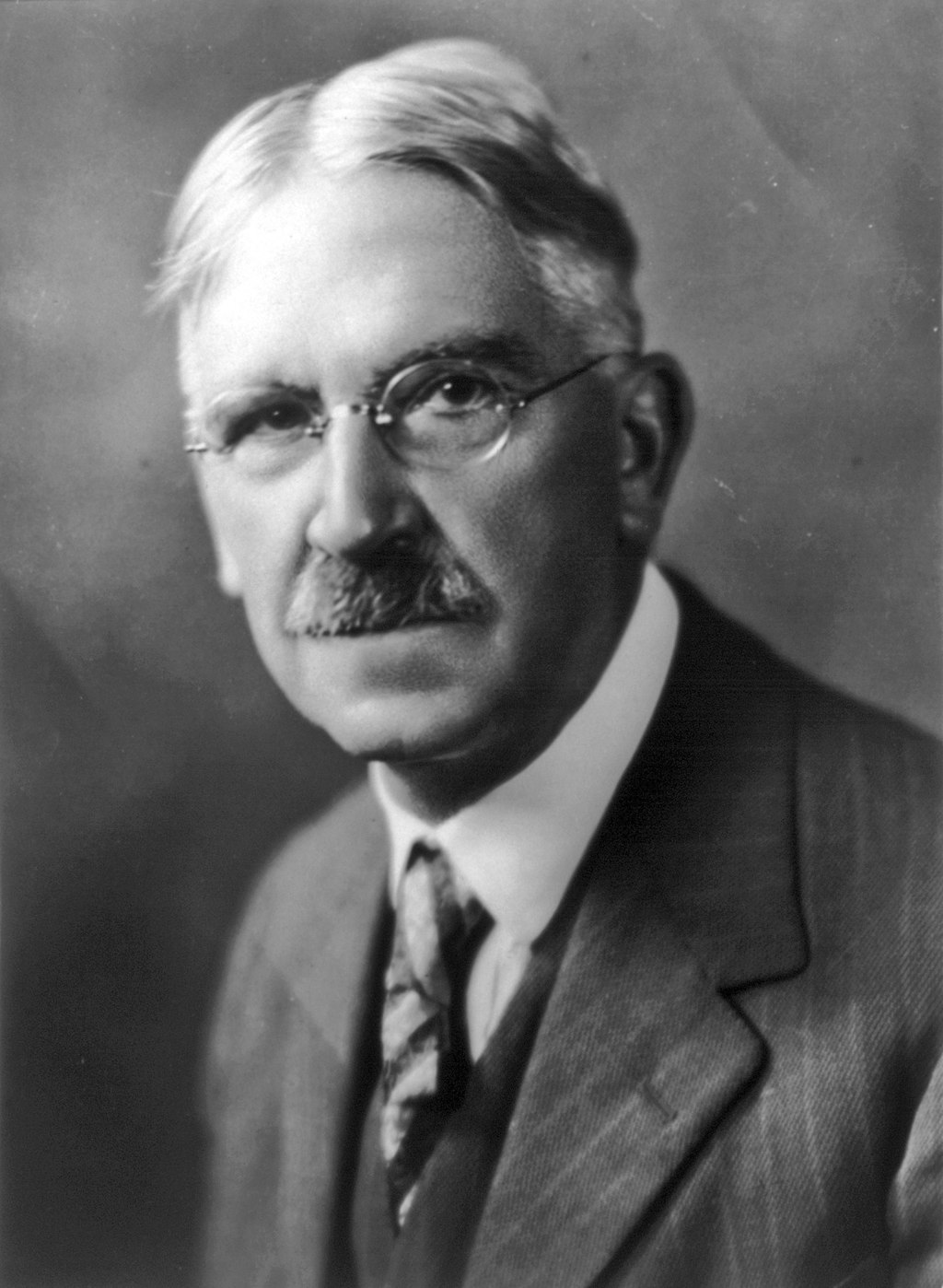 John Dewey (1859 – 1952)
Henry Wallon (1879 – 1962)
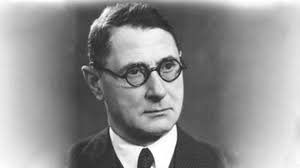 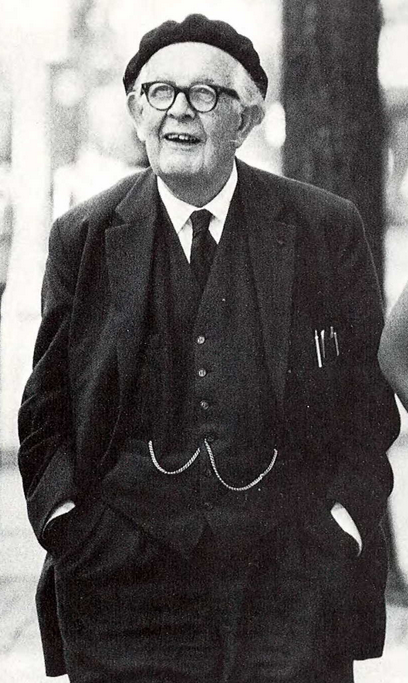 Jean Piaget (1896 – 1980)
J. Bruner (1915 – 2016)
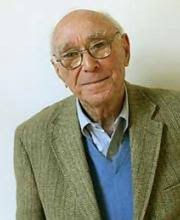 Lawrence Kohlberg (1927 – 1987)
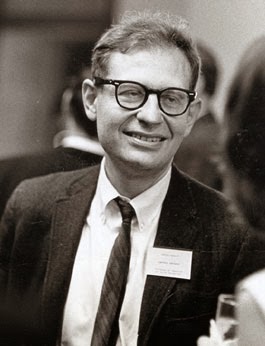 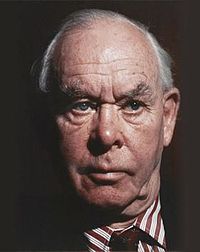 John Bouwlby (1907 – 1990)
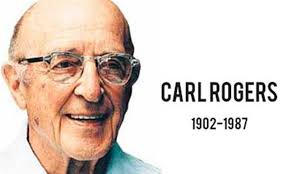 Carl Rogers
Urie Bronfenbrenner (1917 – 2005)
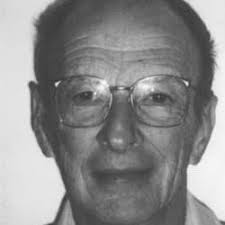 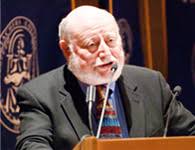 Lee Schulman (1938 - ...)
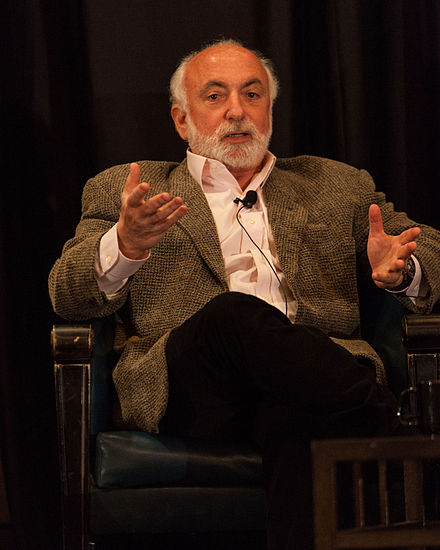 Laurence Steinberg (1952 - ...)
Daniel Goleman ( 1946 - ...)
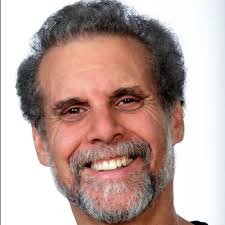 Roberto Lira Miranda
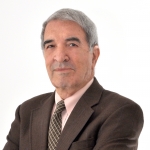 Max van Man (1942 - ...)
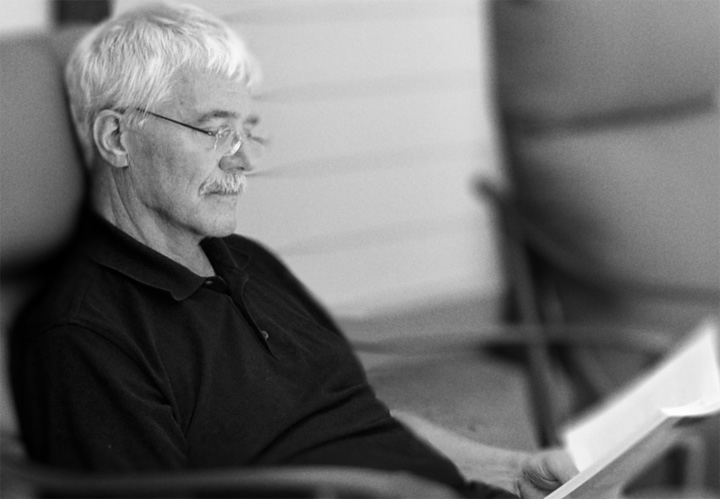 Basarab Nicolescu (1942 - ...)
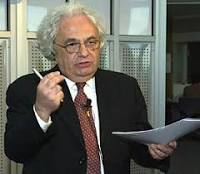